DATABASELOKALISASI BALI
HEY!
WELCOME TO OUR TEAM PRESENTATION
01
02
PROJECT DETAILS
INTRODUCTION
Lokalisasi Background
ERD Diagram and project specifications
03
DEMO
Showcase of the Lokalisasi Bali manager program
01.
THIS IS A GREAT HEADLINE
Lokalisasi Bali in a nutshell
WHAT IS LOKALISASI BALI?
Lokalisasi Bali is a coffee-shop based in Bali that is founded by 4
med-shcool students from Udayana University. 
They advocate towards
Spreading the importance of tasting coffee
Hobby of making coffee
Spreading concepts and information on the world of medicine
SO WHERE DOES LOKALISASI BALI VENTURES GO?
COFFEE
MEDICINE
PODCAST
Lokalisasi Bali is primarily indulged in the business of coffee making and tasting as they sell coffee beverages in Udayana University Campus
It goes without saying that an element of medicine would come to play when Lokalisasi is being run by med-school students. Sharing information in the field.
Creating a podcast and uploading through Spotify with a title “Rekam Medis”. Short fun 20 minute listens on topics such as “Hiperventilasi” and “Kenapa hangover bias terjadi?”
.02
SECTION TITLE
Dive into the project details
A FEW NEW ELEMENTS WE PROVIDE INTO THE TABLE
A new way to interact with the data being handled. With a easy to use program interface, to create and manipulate data
A new layer of security where only chosen personnel can access.
Everything online and can be used anywhere by authorized personnel;
CREATES A BETTER WORKING ENVIRONMENT FOR DIFFERENT STAFFS
SALES
CASHIER
SOCIAL MEDIA
OPERTAIONS
FEATURES READY TO TACKLE ALL ASPECTS
INVENTORY
STAFF
To view all the remaining and available products and materials available
To view all the staff details, position, salary and others
To see all the past income and expense details
To enable Lokalisasi Bali to send their products beyond a counter top
View all the transaction histories in detail
SALES
LOGISTICS
HISTORY
ERD Diagram
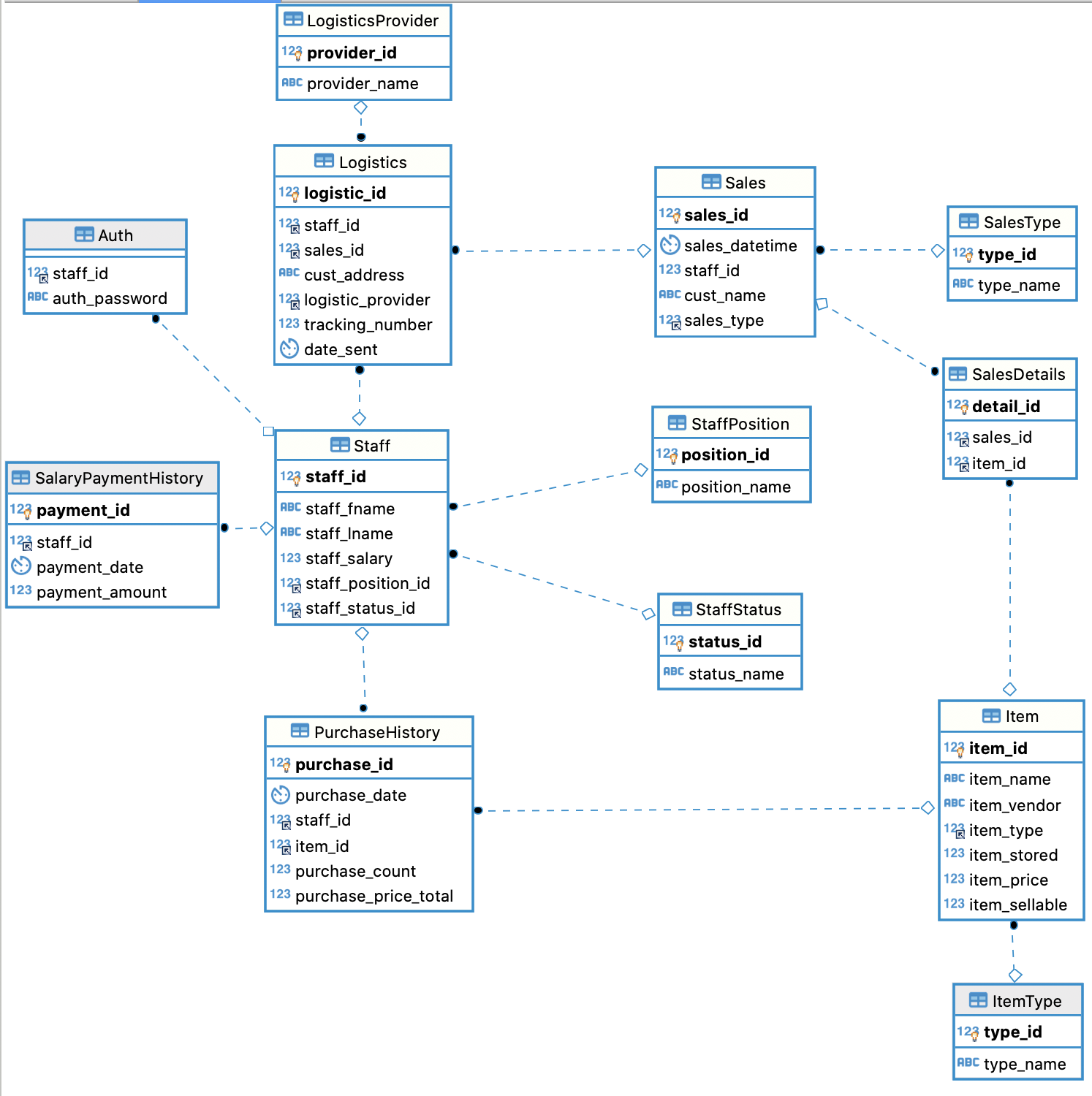 03.
EVEN A BETTER HEADLINE
Demo
OUR TEAM
DAVID
UI/UX designer, database implementation and project documentation
ZEF
Processing and database creation, manipulation and implementation. Full-stack
OUR TEAM
ERIS
UI/UX and database implementation
LIVANDER
Processing and database creation, manipulation and implementation
THANKS!
Does anyone have any questions?